Architecture for Data as a Strategic Asset
M. Mundrane
4/9/2019
Three Key Views
Systems
People
Data
PeopleSoft
PeopleSoft
Server
Database
Storage
LDAP
AD
DNS
DHCP
NTP
Control-M
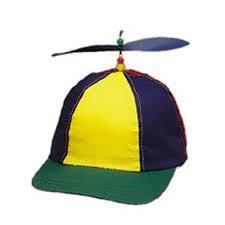 This is a system focused view!
Roles
Proprietor
Steward
Custodian
Consumer
This is a people focused view!
Proprietor
Proprietor

Owner of the data.  Is formally responsible for the data and all procedures and processes pertaining to its management and use at an institutional level.

Steward
Custodian
Consumer
People
Steward
Proprietor
Steward

Keeper of the data.  Is formally responsible for the meaning and validity of the data both by itself and in concert with other data at the institution.

Custodian
Consumer
People
Custodian
Proprietor
Steward
Custodian

Holder of the data.  Is formally responsible for preservation and safekeeping of the both the data and its supporting infrastructure.

Consumer
People
Consumer
Proprietor
Steward
Custodian
Consumer

User of the data.  Is formally responsible to work with and safeguard their individual access to and use of institutional data in compliance with university policy and practice.
People
Data
Transactional system
Internal Data
Intra-system activity
Operation
This is a data focused view!
Integration
Second transactional system.
Inter-system activity
Integration
ETL
ETL is inherently wasteful!
Data
Integration
EL
EL
Transaction
original
ETL
Broker
extended
Transaction
All effort preserved!
Data
Reporting as Integration
Transaction
ETL
Analytic
Reporting
Other integrations are no different!
Data
Data Layers
Transaction
EL
EL
original
Broker
Managing
ETL
extended
EL
Analytic
Reporting
Reporting
Data
Thank You
Questions?
Copyright
© 2019 University of Connecticut Information Technology Services.  This work is the intellectual property of the author.  Permission is granted for this material to be shared for non-commercial, educational purposes provided that this copyright statement appears on the reproduced materials and notice is given that the copying is by permission of the author.  To disseminate otherwise or to republish requires written permission from the author.